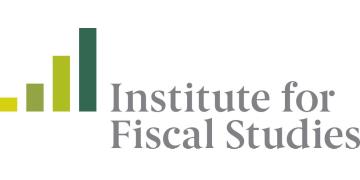 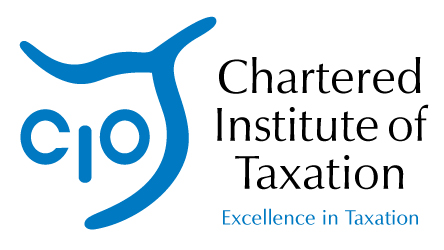 Taxing families
30 years after the introduction of independent taxation have we got it right?


Chair:
Ray McCann, President, Chartered Institute of Taxation
Panellists:
Stuart Adam, Senior Research Economist, Institute for Fiscal Studies
Fran Bennett, Senior Research and Teaching Fellow, University of Oxford, and Women's Budget Group
Don Draper, Co-founder, Tax and the Family
Gillian Wrigley, Technical Officer, Low Incomes Tax Reform Group
Twitter: #ciotifsdebates
Taxing couples
Stuart Adam
[Speaker Notes: Slide Title 1
Presentation template 2]
Income and Corporation Taxes Act 1970
“A woman’s income chargeable to tax shall ... be deemed to be her husband’s income and not her income”
Taxing couples
© Institute for Fiscal Studies
Some history
1990
Move from (mostly) joint to (mostly) independent income taxation
1990s
Married couple’s allowance (mostly) phased out; tax credits for children introduced
2013
High income child benefit charge introduced
2015
Marriage allowance introduced
Taxing couples
© Institute for Fiscal Studies
Individual vs joint assessment
Family arrangements
Only individual assessment means that marriage does not affect payments
Only joint assessment means that arrangements within marriage do not affect payments
 Progressive tax and benefit system can’t achieve both 
Fairness
Does your ability to pay depend on your spouse’s income?
Work incentives
Individual assessment gives weaker incentives for 1st earner, but stronger for 2nd earner
2nd earners generally more responsive to incentives  individual assessment more efficient
But maybe we care more about ensuring there’s at least one earner in the family?
Under some assumptions, theory suggests individual tax & joint benefits might be right
Taxing couples
© Institute for Fiscal Studies
The UK: a mixed system
Independent tax system, joint benefit system
Not quite...
Marriage allowance, high income child benefit charge and (residual) married couple’s allowance 
Independent taxation of labour income; closer to optional joint taxation of capital
Married couples can transfer assets (and so their returns) to the lower-income spouse
No income tax or capital gains tax consequence of the transfer
No inheritance tax on gifts/bequests to a spouse
Spouse inherits any unused IHT nil-rate band: in effect couples have a double-sized joint allowance
This raises particularly interesting issues where there is scope to convert labour to capital income
Lots of scope for tax planning by small businesses
Taxing couples
© Institute for Fiscal Studies
The return of the family
Income tax has started to depend on family circumstances again
2013: High income child benefit charge
Child benefit withdrawn from families with a high-income individual
2015: Marriage allowance
10% of personal allowance transferable to a basic-rate spouse / civil partner
Both complicate the system
Both withdrawn in strange ways
 No clear principle for how tax should depend on individual/joint income
Taxing couples
© Institute for Fiscal Studies
The high income child benefit charge
Child benefit withdrawn from families with a high-income individual
Withdrawn over £50,000 to £60,000 income bracket
We estimated around 1.1m families stood to lose average of £1,300 
Potentially saving the Exchequer £1.5bn
In 2016-17, 840,000 families actually lost
550,000 opted out of receiving child benefit
291,000 paid the charge through income tax self-assessment
 Around 300,000 unaccounted for?
Now two benefits for children means-tested in different ways
Taxing couples
© Institute for Fiscal Studies
The marriage allowance
10% of personal allowance transferable from non-taxpayers to a basic-rate spouse
Worth £237 a year for most eligible couples
4.2m out of 12.4m couples in a marriage or civil partnership eligible
Disproportionately those without children (notably pensioners)
Typically in the lower-middle of the income distribution
Initially, very few took it up; now increased to 2.6m (60%)
Government still ‘anticipates full take-up’
Would cost £600m with full take-up, so around £400m now
There is still a residual married couple’s allowance for those born before April 1935
Costs £200m a year
Taxing couples
© Institute for Fiscal Studies
Marriage and incentives: summary of evidence
Financial incentives do affect marriage rates (and fertility rates)
But effect is very small
Bigger effect on reported status?
Government estimates it overpays more than £0.5bn annually in benefits & tax credits as a result of people falsely claiming to be living without a partner
Little evidence that marriage per se benefits children
Better outcomes for children of married parents largely explained by the characteristics of people who marry, not the effects of marriage
No evidence that tax-induced marriage benefits children
Though difficult to test
Taxing couples
© Institute for Fiscal Studies
Conclusions
Delicate trade-offs and value judgements
Tension between sensible-sounding principles
UK has a hybrid system
Broadly independent taxation of earnings
Optional joint assessment of capital
Joint benefit assessment
Recent reforms  no clear principle discernible
Taxing couples
© Institute for Fiscal Studies
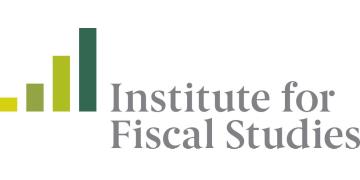 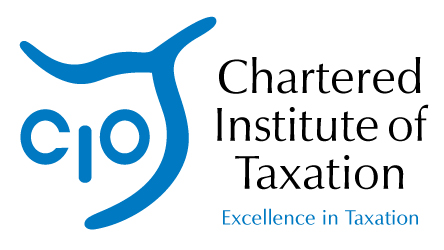 Taxing families
30 years after the introduction of independent taxation have we got it right?


Chair:
Ray McCann, President, Chartered Institute of Taxation
Panellists:
Stuart Adam, Senior Research Economist, Institute for Fiscal Studies
Fran Bennett, Senior Research and Teaching Fellow, University of Oxford, and Women's Budget Group
Don Draper, Co-founder, Tax and the Family
Gillian Wrigley, Technical Officer, Low Incomes Tax Reform Group
Twitter: #ciotifsdebates